আজকের অধিবেশনে
ভে
কে
ক
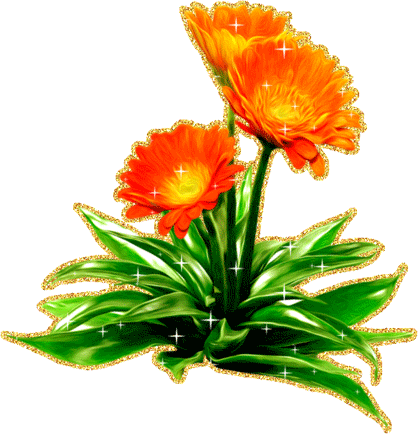 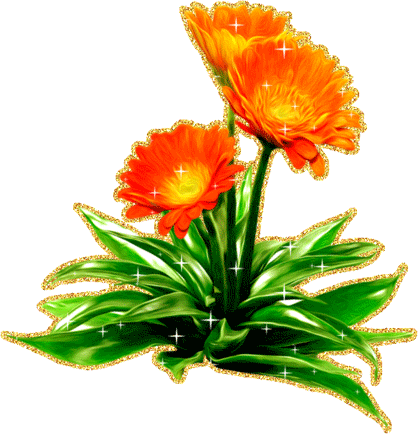 চ্ছা
শু
ল
স
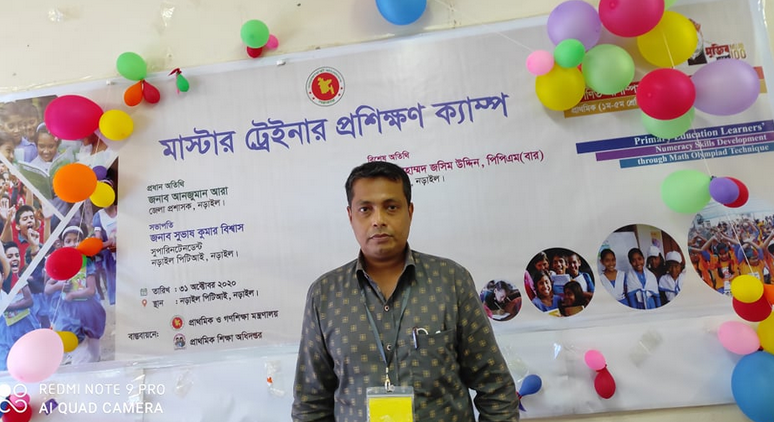 শিক্ষক পরিচিতি
পবিত্র কুমার পাল  
সহকারি শিক্ষক
ডি.এফ.রামনগর সরকারি প্রাথমিক বিদ্যালয় 
কালিয়া,নড়াইল
পাঠ পরিচিতি
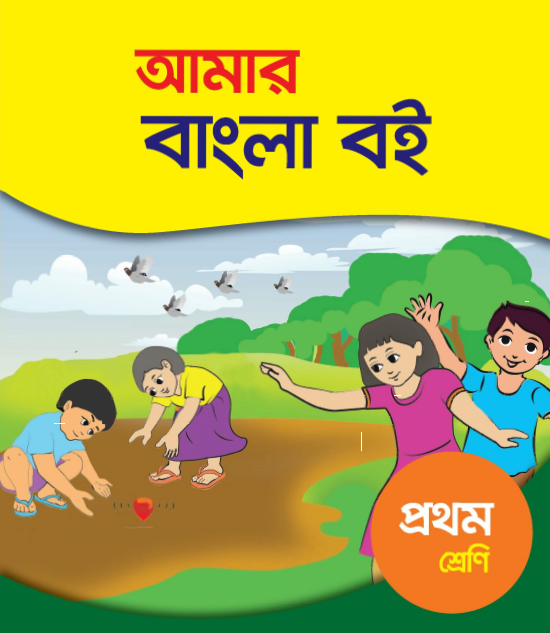 বিষয় : বাংলা
শ্রেণি : প্রথম
পাঠের শিরোনাম : বর্ণ শিখি
পাঠ্যাংশঃ ক ----ঙ (শুনি ও বলি)।
সময় : ৪০ মিনিট।
শিখনফল
শোনা : ১.১.১ বাক্য ও শব্দে ব্যবহৃত বাংলা বর্নমালার ধ্বনি মনোযোগ সহকারে  শুনবে ও মনে রাখবে।
বলা : ১.১.১ বাক্য ও শব্দে ব্যবহৃত বাংলা বর্নমালার ধ্বনি স্পষ্ট ও শুদ্ধ ভাবে বলতে পারবে।
পড়া : ১.১.১ বাংলা বর্ণমালা স্পষ্ট ও শুদ্ধ উচ্চারণে পড়তে পারবে।
লেখা : ১.১.১ স্পষ্ট ও সঠিক আকৃতিতে বাংলা বর্ণমালা লিখতে পারবে।
এসো আমরা একটি ভিডিও দেখি।
তোমাদের কেমন লাগলো  ?
এসো কিছু ছবি দেখি ও চিন্তা করি...
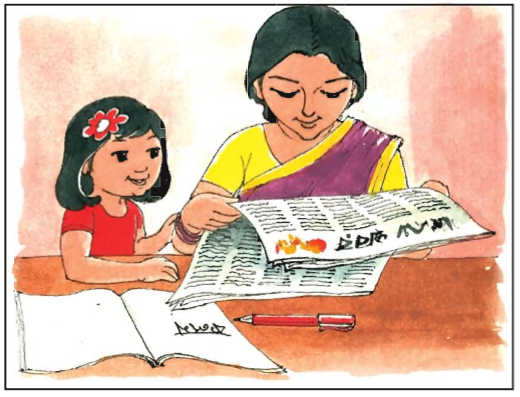 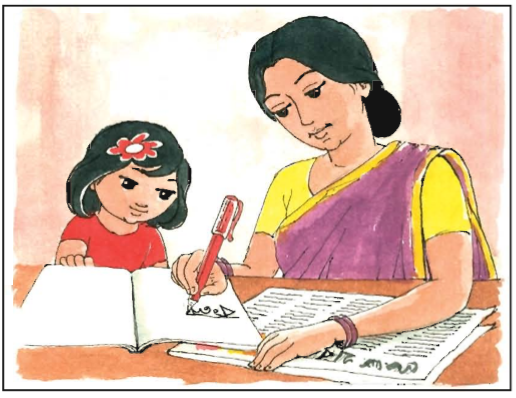 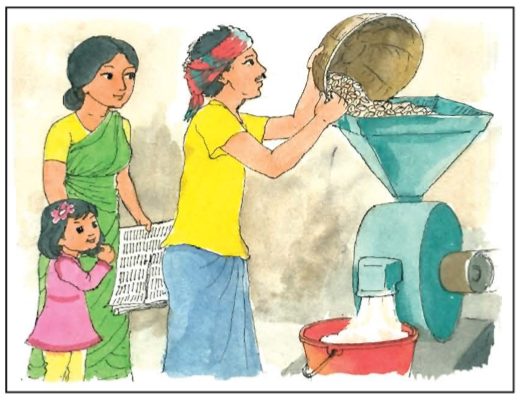 ছবিতে কি দেখলে?
মা লিখছে, পত্রিকা পড়ছে, লোকেরা মেশিনে কিছু একটা করছে।
আমাদের আজকের পাঠ
বর্ণ শিখি : পাঠ ১৮
ক---ঙ  (শুনি ও বলি)
শিক্ষকের আদর্শ পাঠ
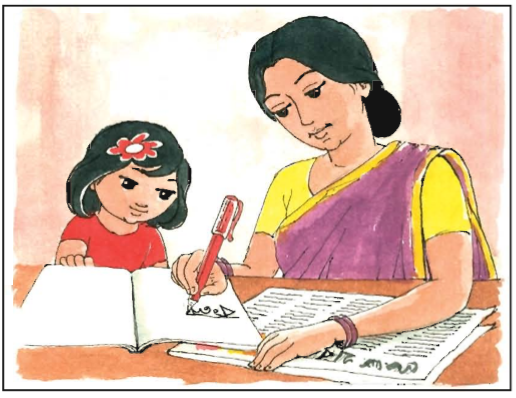 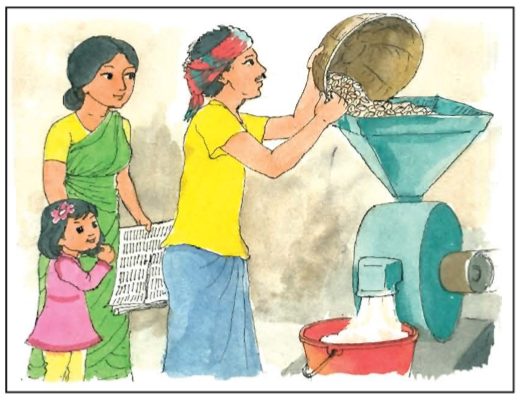 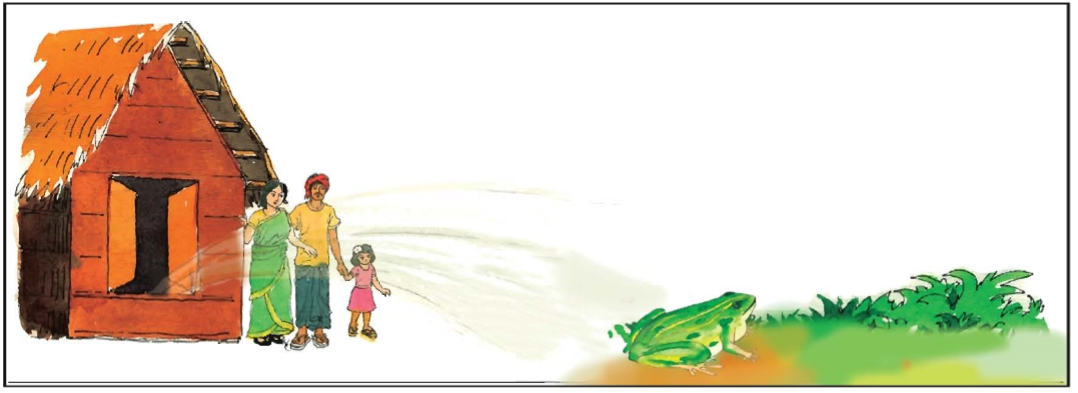 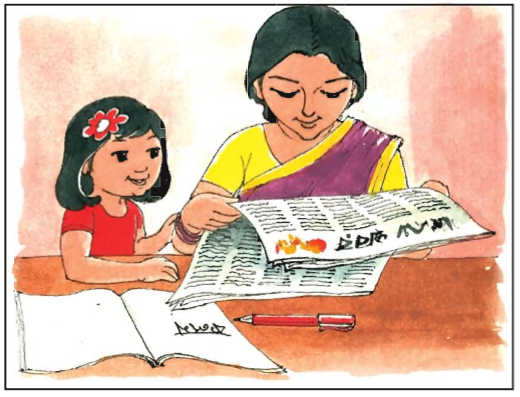 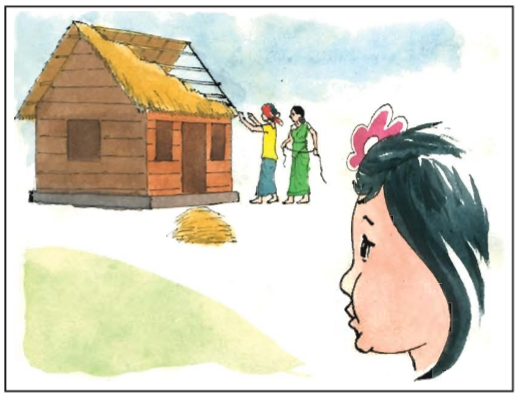 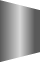 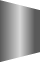 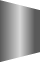 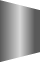 কলম ধরি
খবর পড়ি
গম ভাঙাই
ঘর বানাই
ব্যাঙ ডাকে , ঘ্যাঙ ঘ্যাঙ
বইয়ের সাথে সংযোগ
আজ আমরা “বাংলা বইয়ের ২০ নং পৃষ্ঠা পড়বো ”।
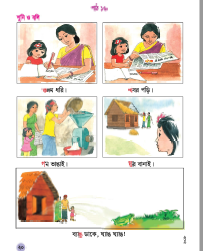 [Speaker Notes: শিক্ষার্থীর সরব পাঠ]
ছন্দে ছন্দে পড়ি
গম ভাঙাই ,
ঘর বানাই ।
কলম ধরি ,
খবর পড়ি ।
ব্যাঙ ডাকে ঘ্যাঙ ঘ্যাঙ
আবার দেখি
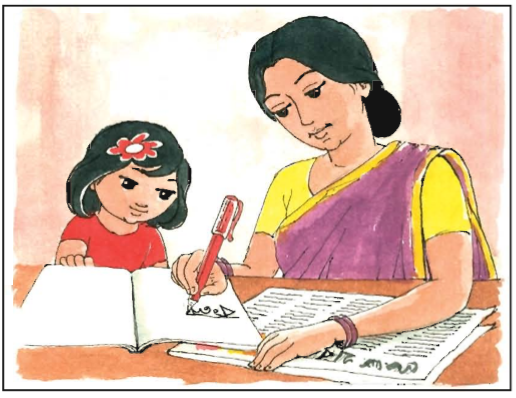 ক
কলম ধরি ।
ক
ল
ম
কলম
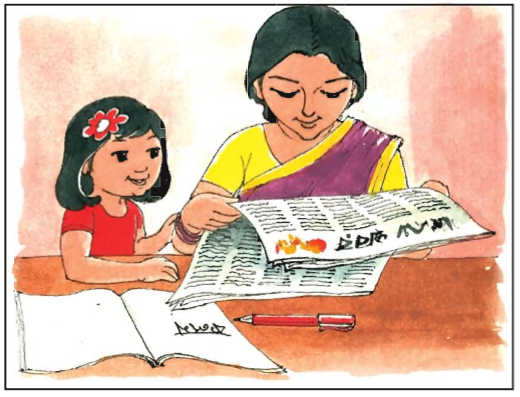 খ
খবর পড়ি
র
খবর
খ
ব
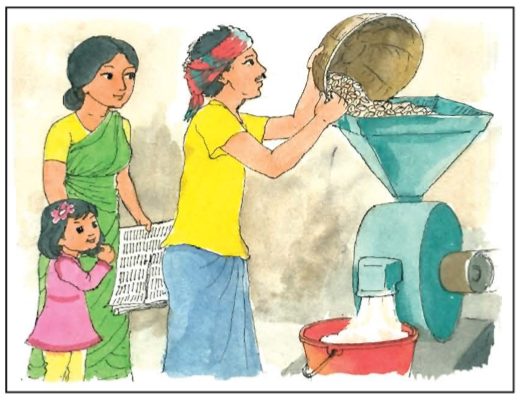 গ
গম ভাঙাই
গ
গম
ম
ঘ
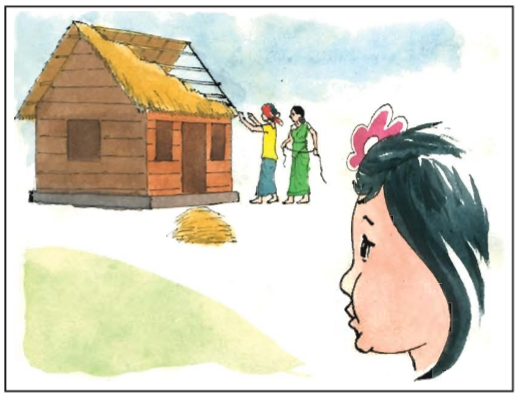 ঘর বানাই
ঘ
র
ঘর
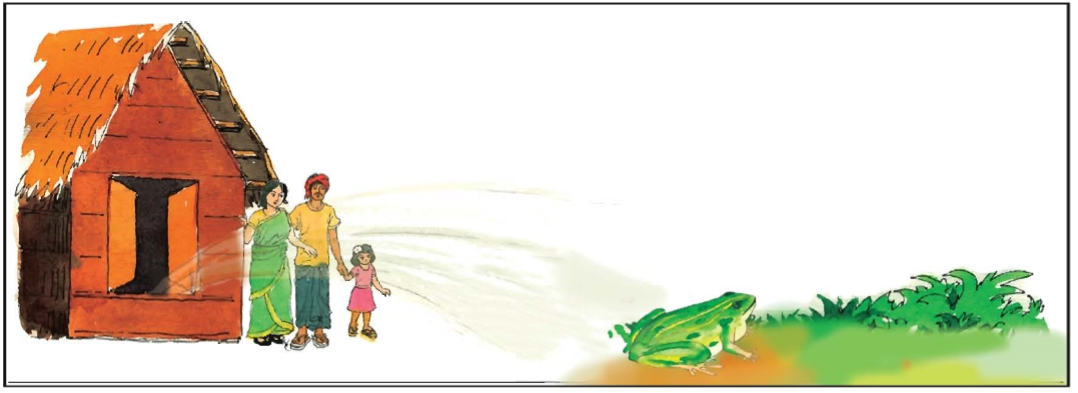 ঙ
ব্যাঙ ডাকে ঘ্যাঙ ঘ্যাঙ
ঙ
ব্যা
ব্যাঙ
কোন বর্ণের ঘরটি লাল রঙ করা?
খ
ড
ঢ
ণ
ক
কোন বর্ণটি হারিয়ে গেল?
গ
ঘ
খ
ক
ঙ
কোন বর্ণটি রঙ পরিবর্তন হচ্ছে ?
ক
খ
গ
ঙ
ঘ
দলীয় কাজ
দলনং-০১- ক, খ  ও ঘ  বর্ণটি পড় ও একটি করে শব্দ বল।
দলনং-০২- গ , ঙ   বর্ণটি পড় ও একটি করে শব্দ বল।
মূল্যায়ন
খালি ঘরে সঠিক বর্ণ বসাও
ঘ
ঙ
ক
খ
গ
বাড়ির কাজ
পাঁচটি বর্ণ নিজ নিজ খাতায় লিখে আনবে।
সবাইকে ধন্যবাদ
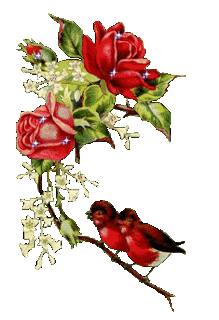